Полезные и простые игры для развития речи ребенка
Средняя группа (4-5 лет)
Что нарисовано на картинках? Расскажи, как можно назвать их одним словом? Почему ты так думаешь? (Игрушки, потому что ими можно играть)
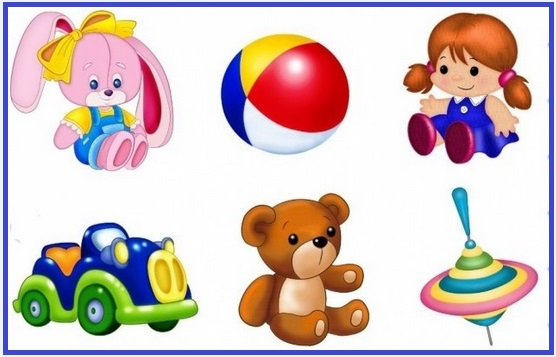 Игра «Забывчивый художник»
Рассмотри картинки и расскажи, что забыл нарисовать художник? 
Вспомни, какие звери нарисованы? Как говорит кошка? А как говорит поросёнок? А говорит гусь?
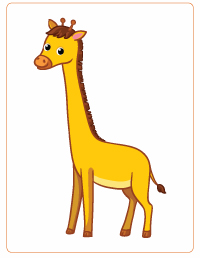 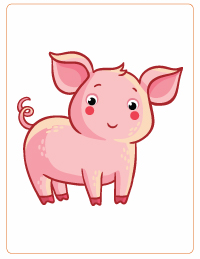 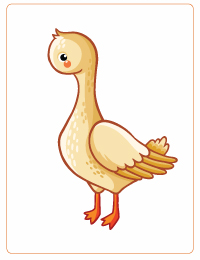 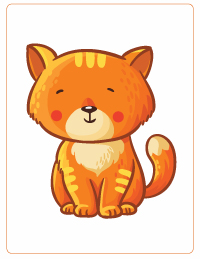 Посмотри на картинку. Кто сидит за столом? Каких зверей ты знаешь? 
Найди на картинке посуду. 
Расскажи, что делают звери?
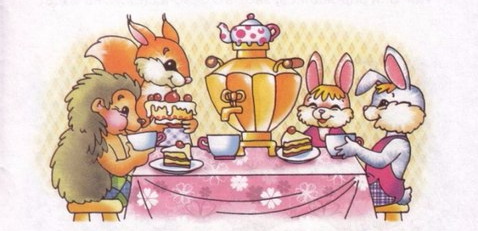 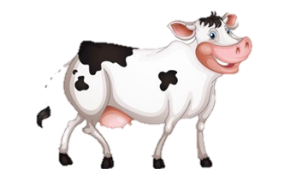 Малыши потеряли своих мам… Помоги им найти маму. Вспомни, кто как говорит.
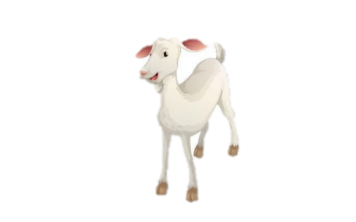 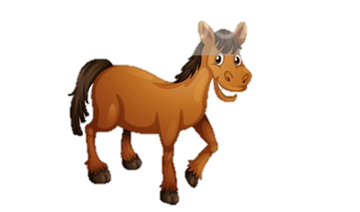 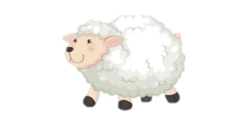 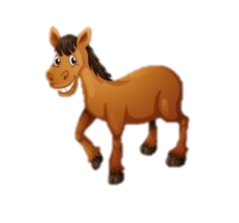 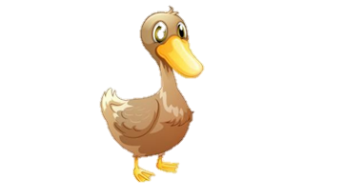 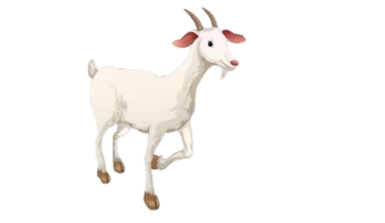 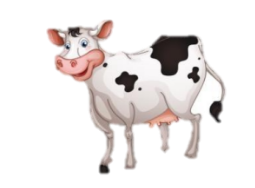 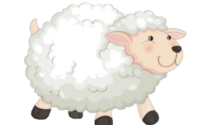 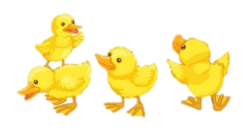 Назови ласково
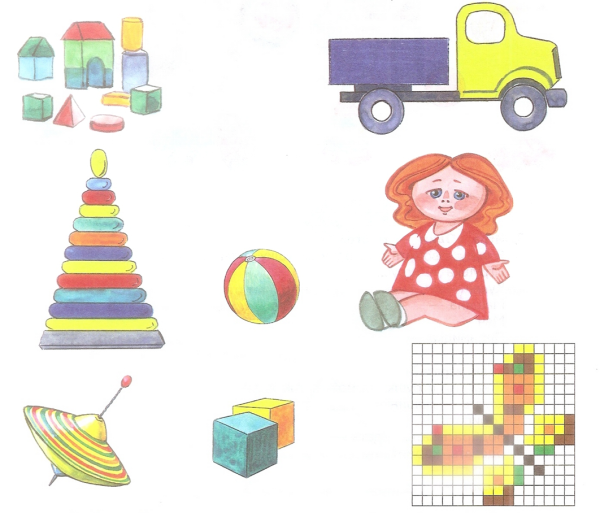 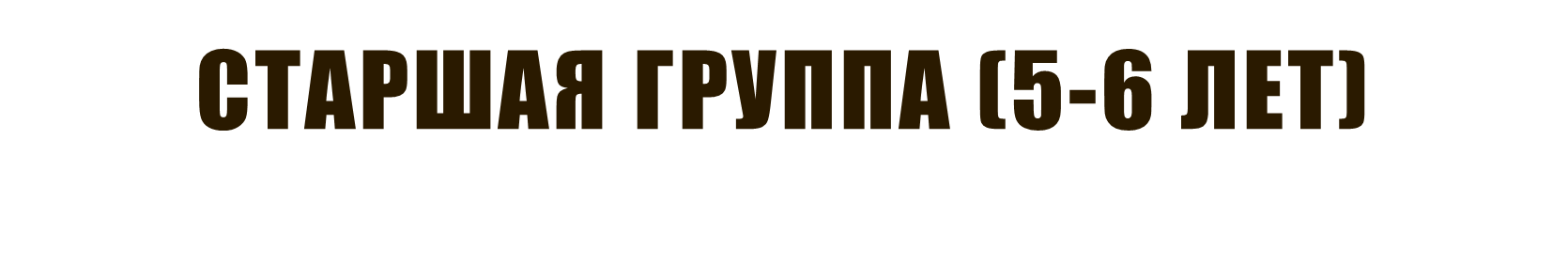 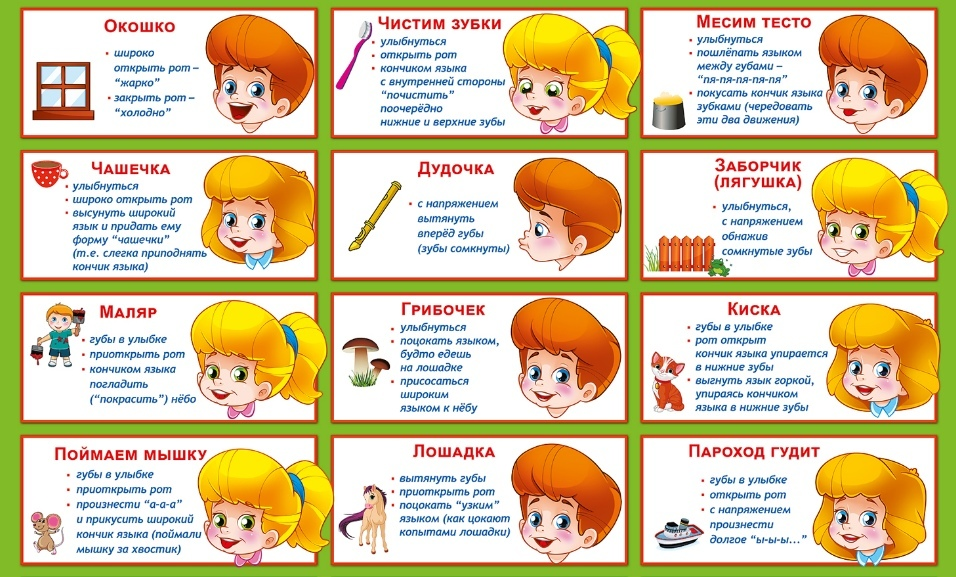 Посмотри и скажи, куда спрятались котята? (Предлоги: на, под, за, между, около)
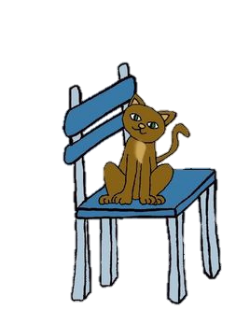 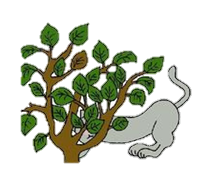 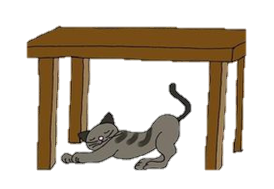 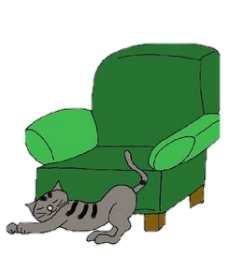 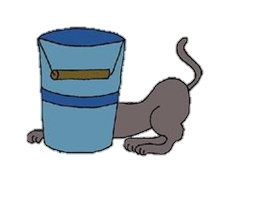 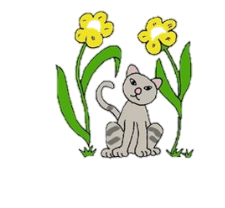 В субботу вся семья собралась вместе, чтобы отдохнуть. Посмотри на картинку и расскажи, кто чем занимается. Как отдыхает ваша семья?
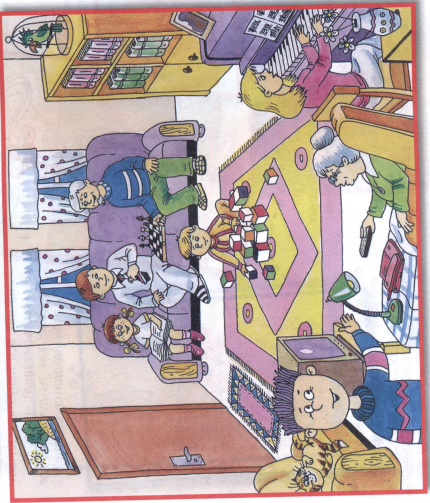 Ответь на вопросы:
Где лежит кот?
-На чем сидит бабушка?
-Где строит дом мальчик?
-Что делает мама?
Где висит картина?
-На чем стоит ваза с цветами?
Где лежит телефон?
-Где стоит клетка с попугаем?
Откуда возьмет дедушка книгу, если захочет почитать?
Игра « Скажи наоборот» 
Я называю слово- а ты ищешь противоположность.
Черепаха медленная, а гепард быстрый; Одной девочке холодно, а другой…
Девочке весело, а мальчику?;  Мальчик чистый, а второй мальчик…
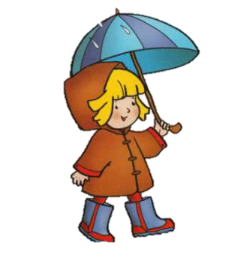 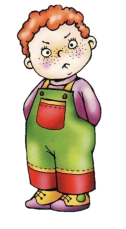 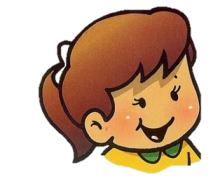 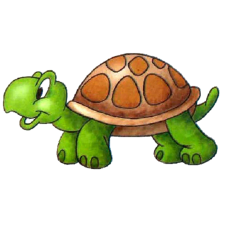 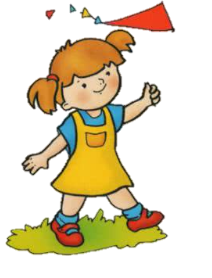 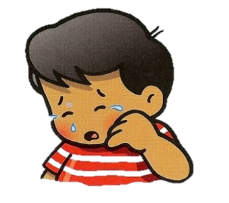 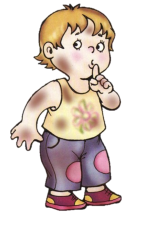 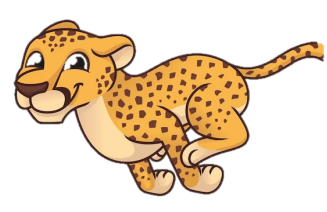 Один-много
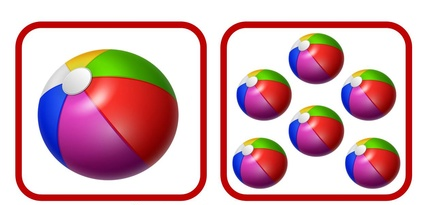 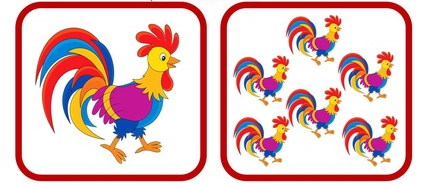 Один мяч- а много….
Одно яблоко- а много…
Один самолет- а много…
Один петух- а много…
Одна машина- а много…
Один корабль, а много…
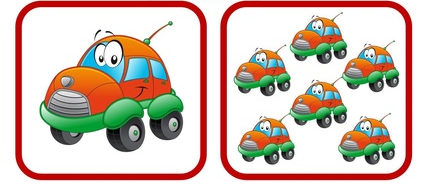 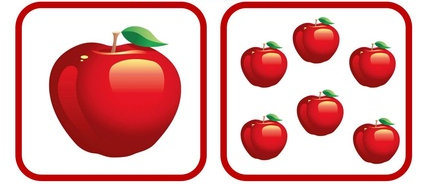 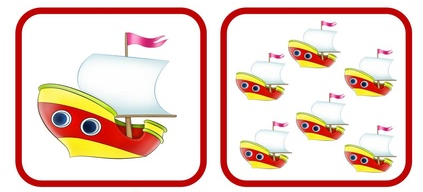 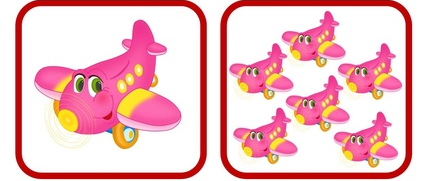 Подготовительная группа (6-7 лет)
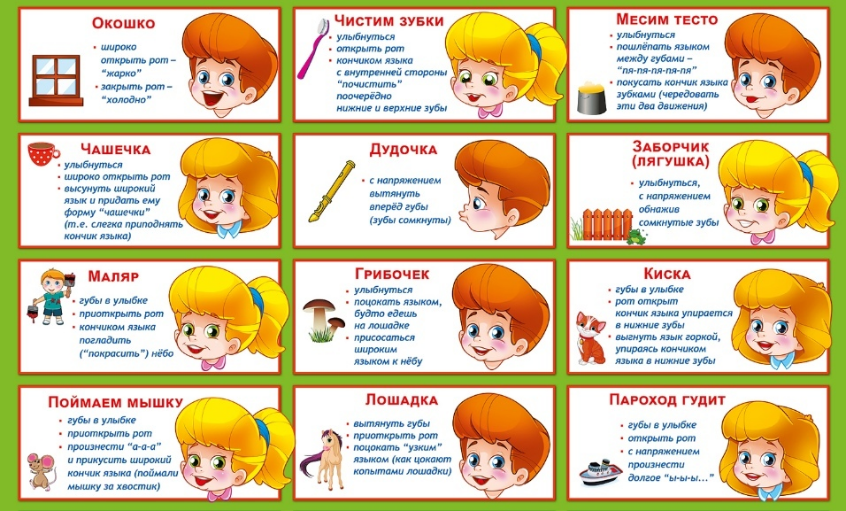 Что из чего сделано?
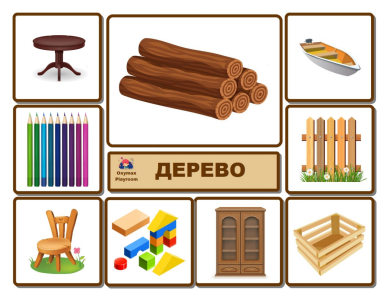 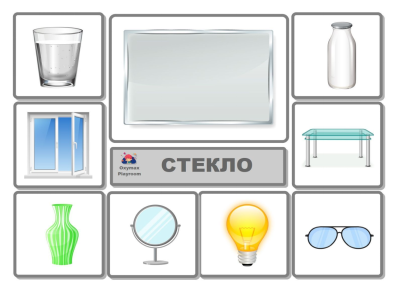 Стол из дерева- деревянный
Носки из шерсти-
Банка из стекла-
Пирамидка из пластмассы-
Шарф из жерсти- 
Лодка из дерева-
Зеркало из стекла-
Ведро из пластмассы-
Кубики из дерева-
Шапка из шерсти-
Стакан из стекла-
Солдатик из пластмассы-
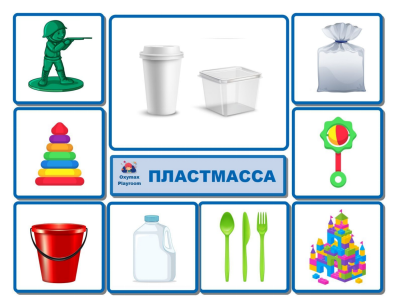 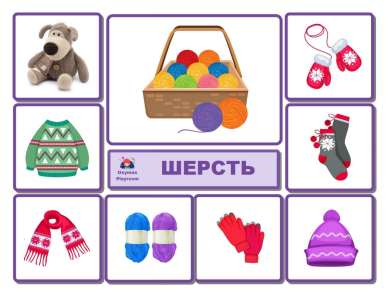 Что лишнее?
Почему?
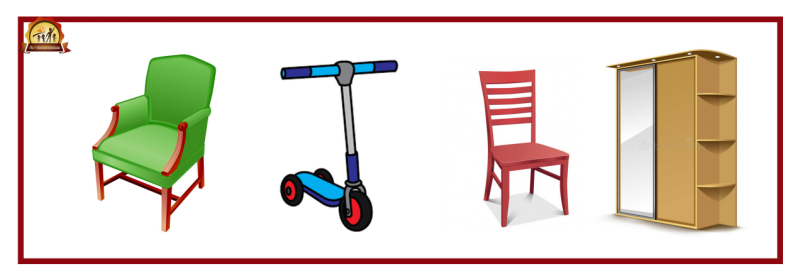 Самокат лишний, потому что, кресло, стул и шкаф- это мебель, а самокат- вид транспорта, средство передвижения.
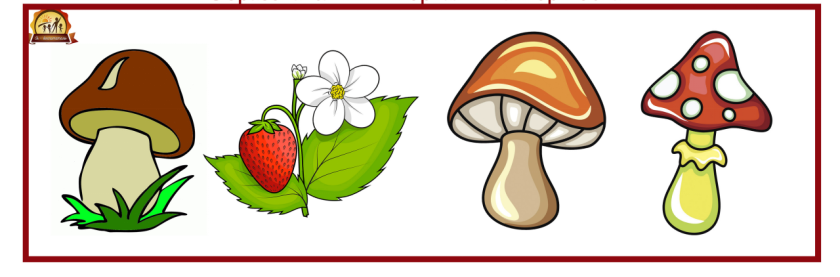 Клубника лишняя, потому что это ягода, а все остальное – грибы.
Чей, чья, чье?
Чьё это жилище?». Дети отвечают, например: «медвежье». Также говорят как оно называется: «Берлога».
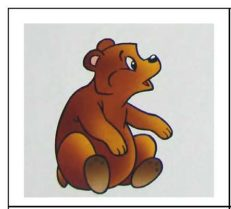 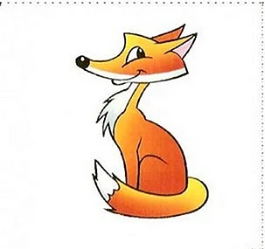 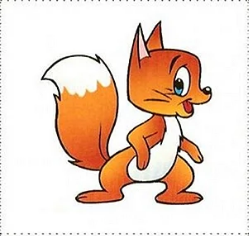 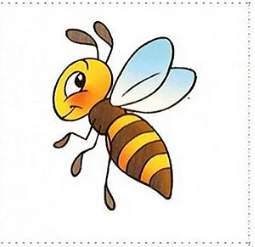 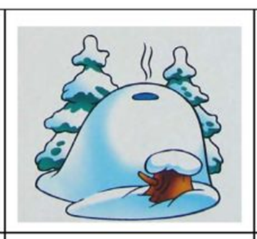 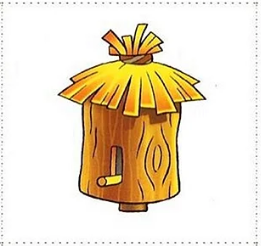 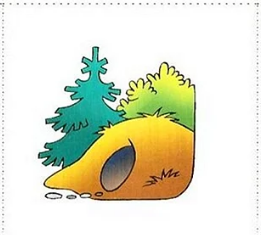 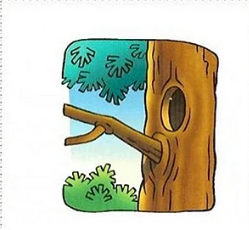 Составь правильную последовательность и расскажи что произошло. Составь рассказ.
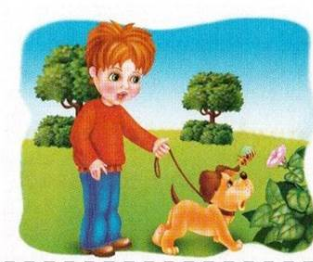 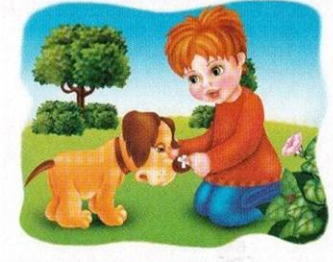 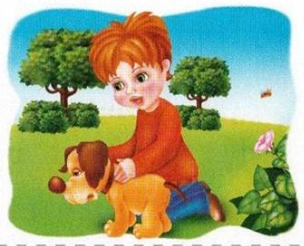 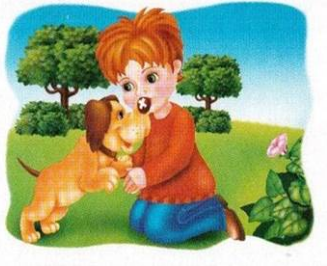 3
4
2
1
Послушай рассказ и ответь на вопросы.
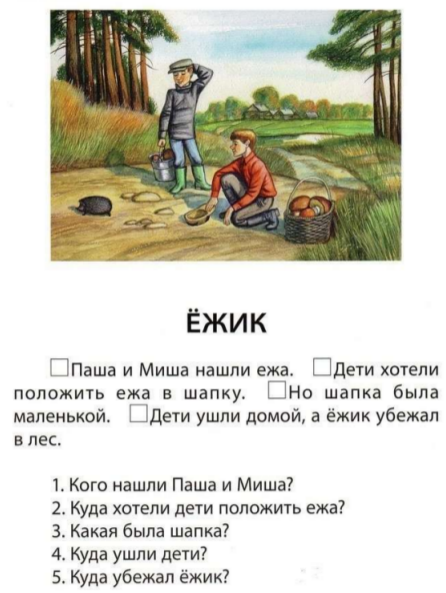 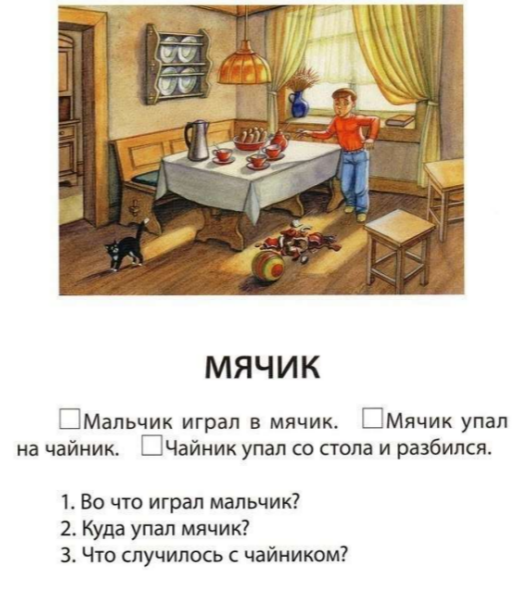 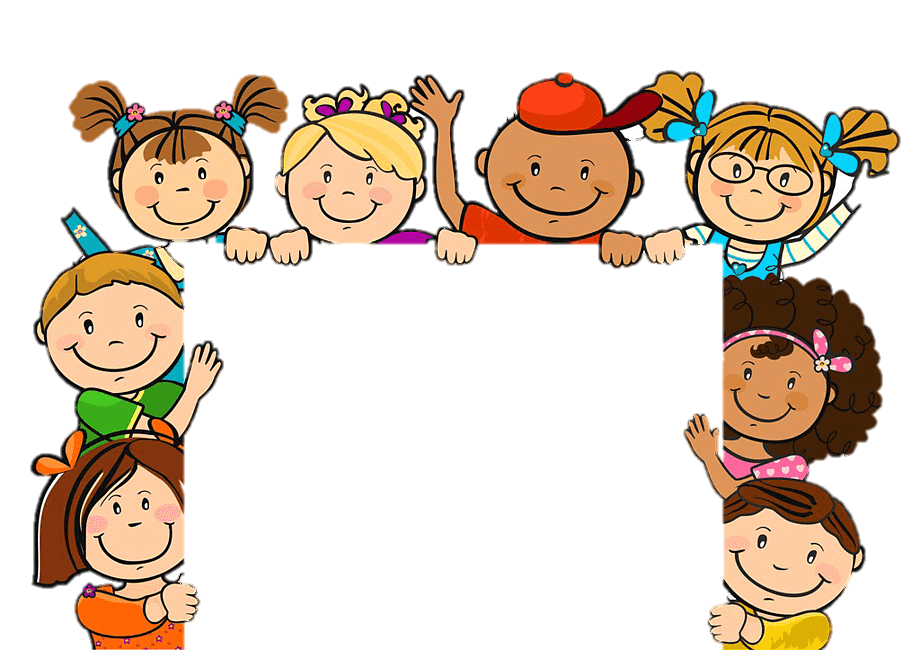 Молодец!